WHAT ARE THE CAUSES ?
WHAT ARE THE DAMAGE ?
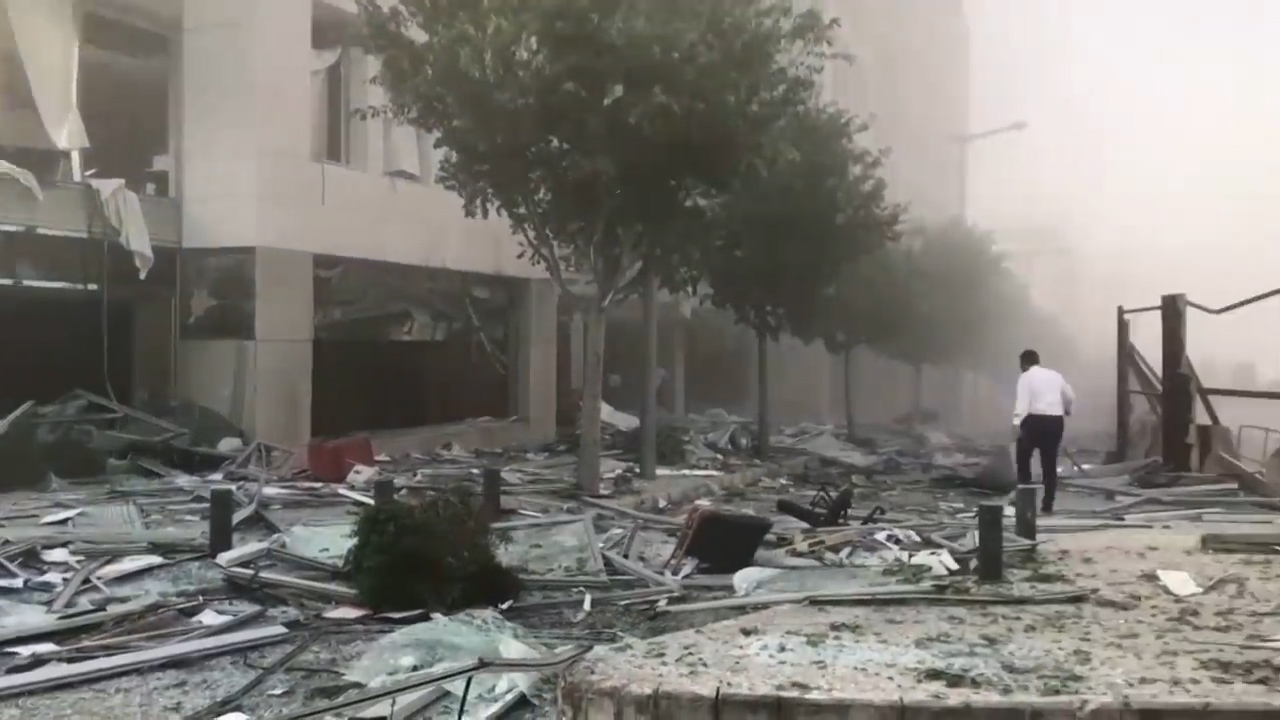 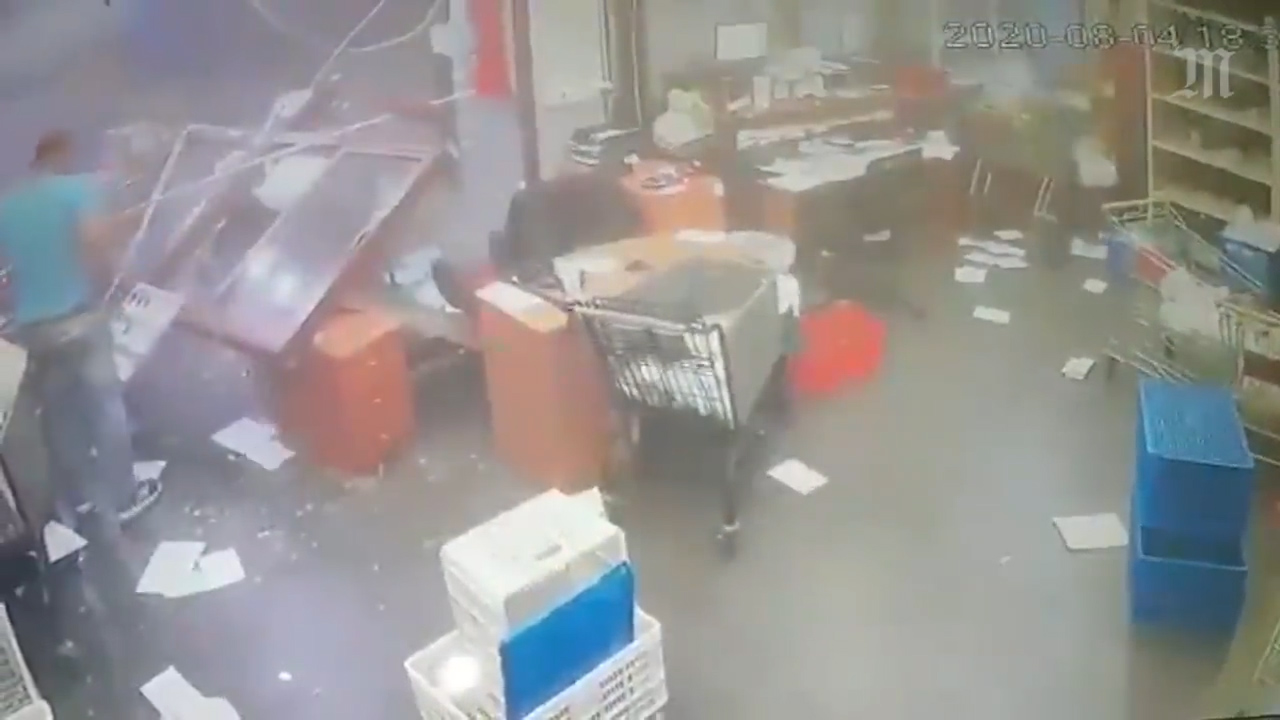 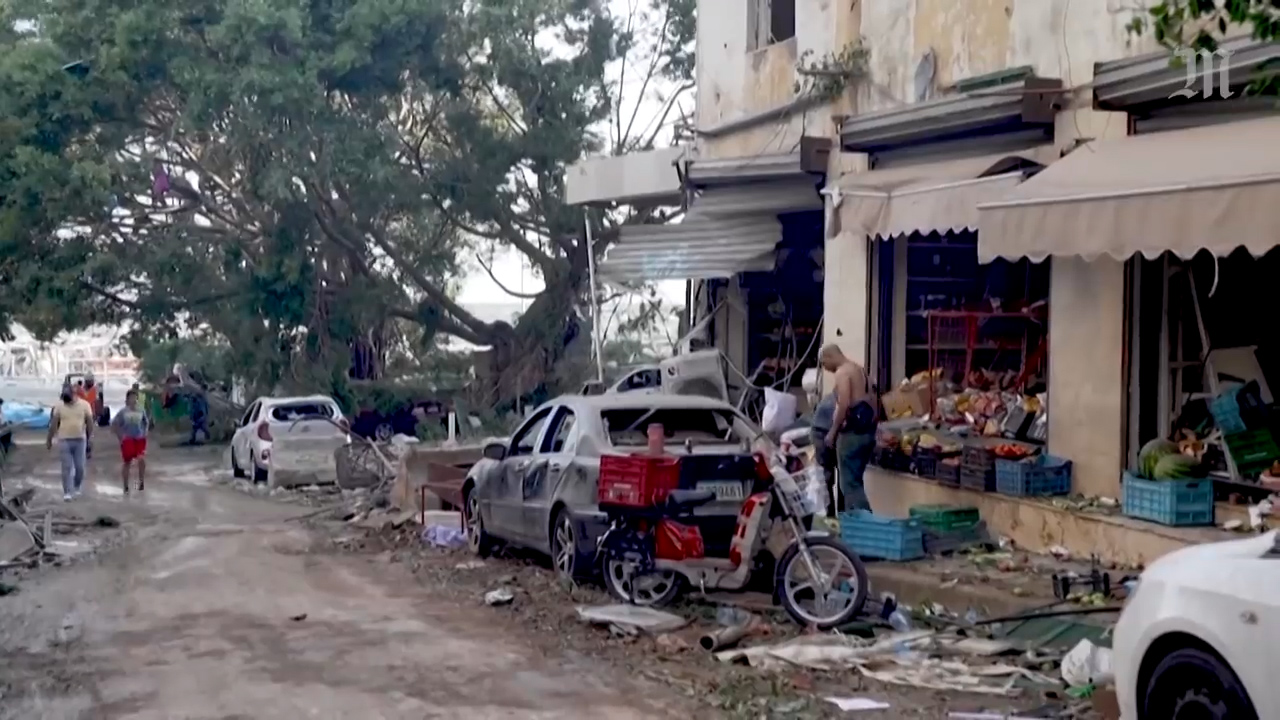 The double explosion